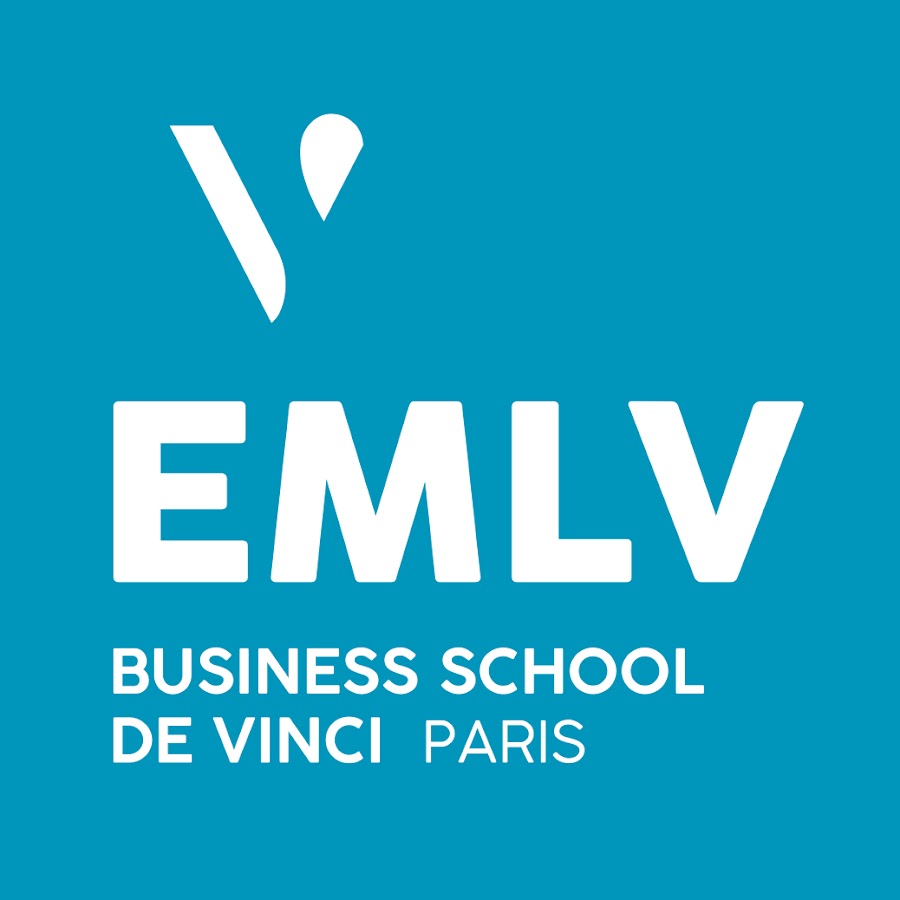 Standort Paris
EFA 5 & 6
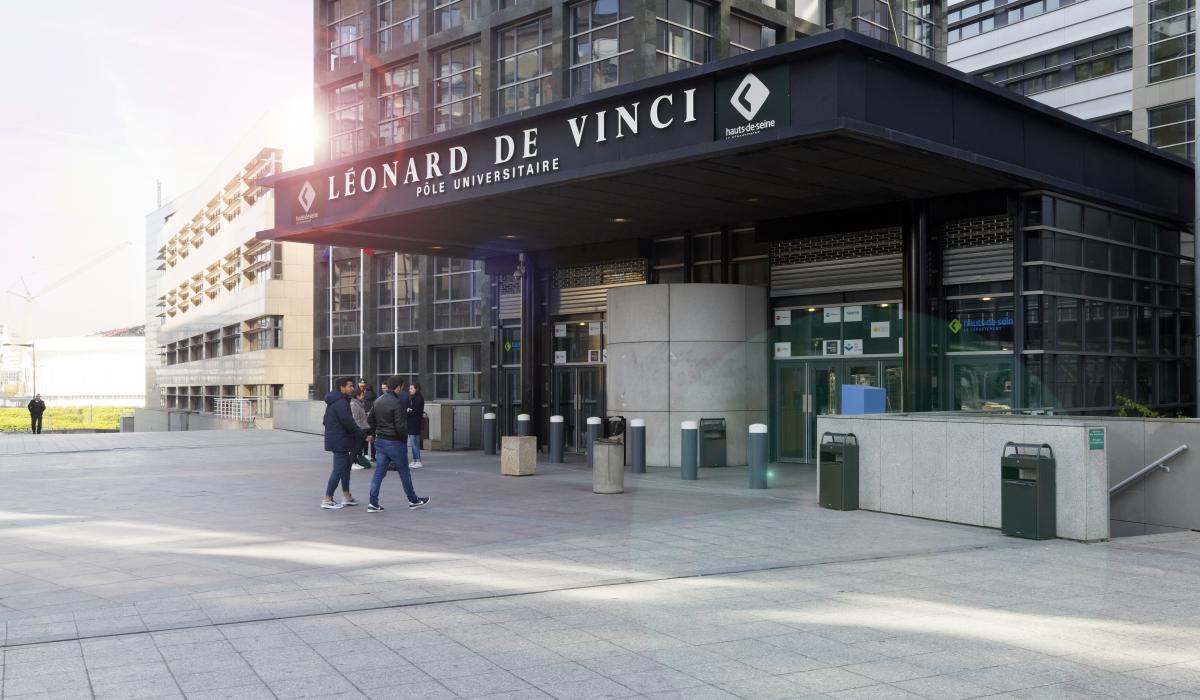 Campus
Business district La Defense
Außerhalb von Paris, aber gut erreichbar 
Keine Mensa
Großes Lernzentrum 
Bald neues Gebäude 
Einkaufszentrum in der Nähe
Die Module
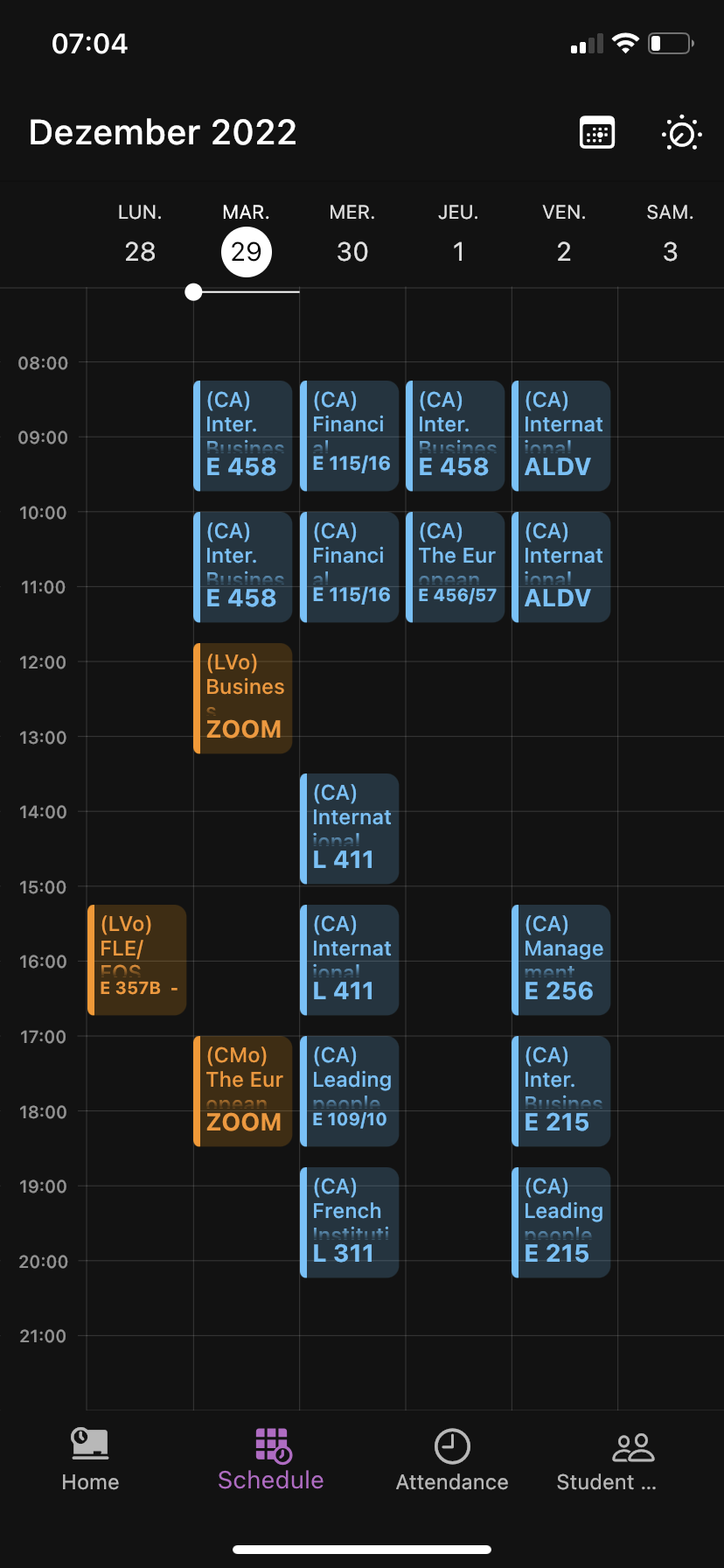 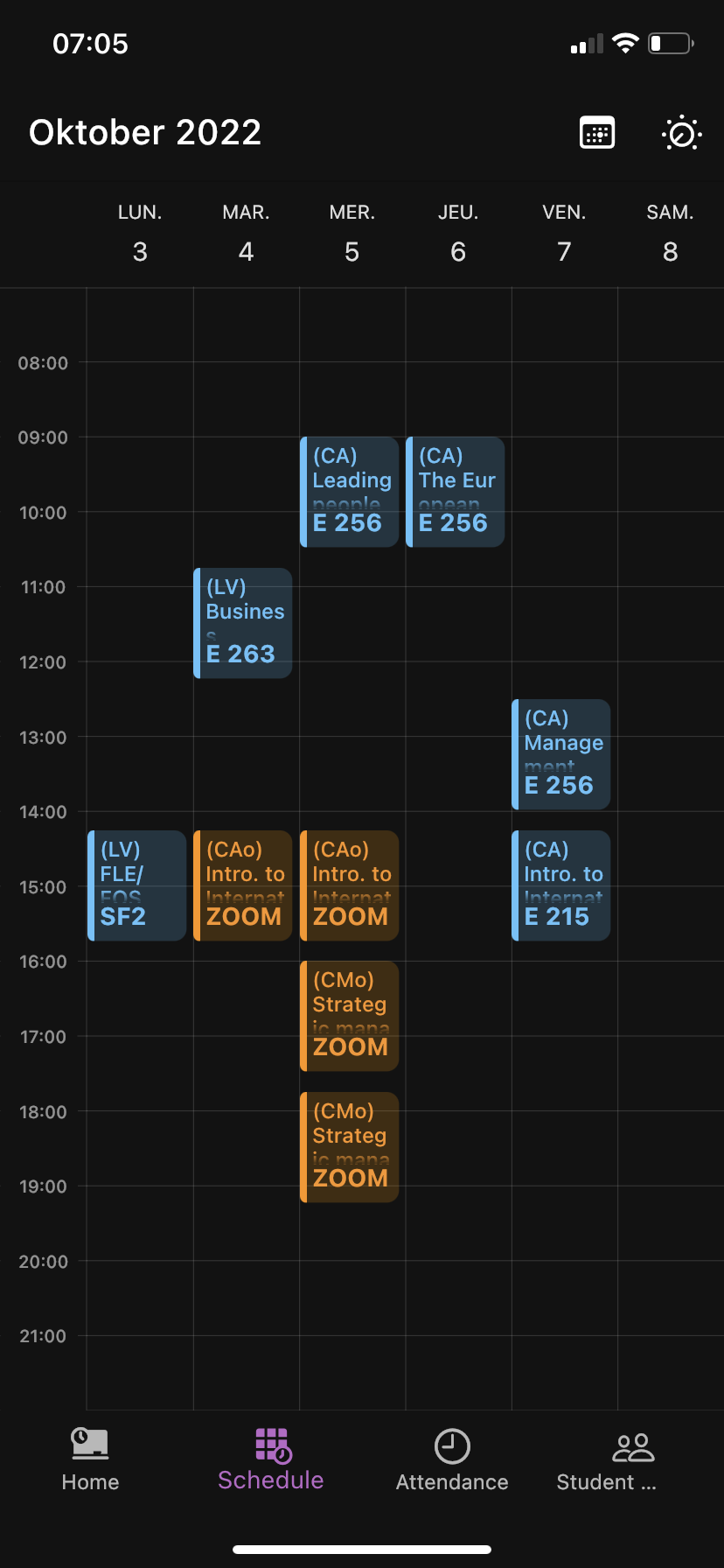 SUBJEKTIVE BEWERTUNG